French Phonics Collection
SSC [open o]
Artwork by: Chloé Motard

Date updated: 30/08/2022
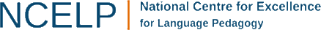 [Speaker Notes: Artwork by Chloé Motard. All additional pictures selected are available under a Creative Commons license, no attribution required.]
phonétique
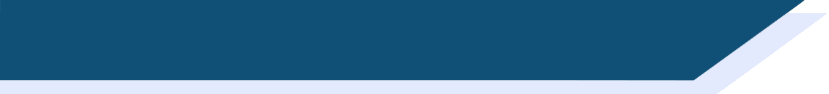 SSC [open o]
Introduction
open o
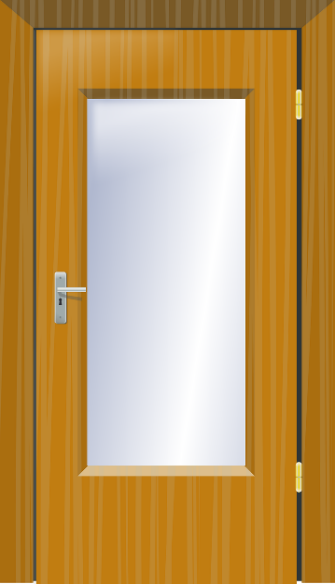 porte
[Speaker Notes: Timing: 1 minute

Aim: To introduce SSC open [o]

Procedure:1. Present the letter(s) and say the open [o] sound first, on its own. Students repeat it with you.2. Bring up the word ”porte” on its own, say it, students repeat it, so that they have the opportunity to focus all of their attention on the connection between the written word and its sound.
3. A possible gesture for this would be to mime opening and closing a door.4. Roll back the animations and work through 1-3 again, but this time, dropping your voice completely to listen carefully to the students saying the [o] sound, pronouncing ”porte” and, if using, doing the gesture.

Word frequency (1 is the most frequent word in French): 
porte [696].Source: Londsale, D., & Le Bras, Y. (2009). A Frequency Dictionary of French: Core vocabulary for learners London: Routledge.]
open o
porte
[Speaker Notes: With sound and no pictures to focus all attention on the sound-symbol correspondence.]
open o
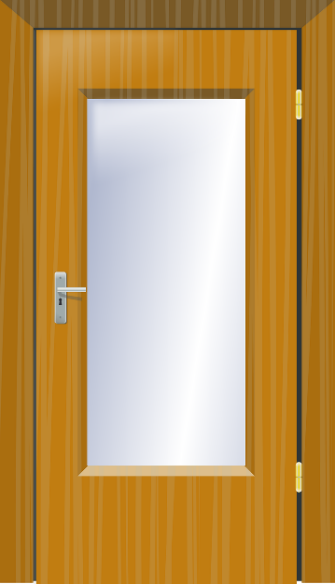 porte
[Speaker Notes: Without sound to elicit pronunciation (without first hearing the teacher). 

Teacher to elicit pronunciation by asking “Comment dit-on …"]
open o
école
poste
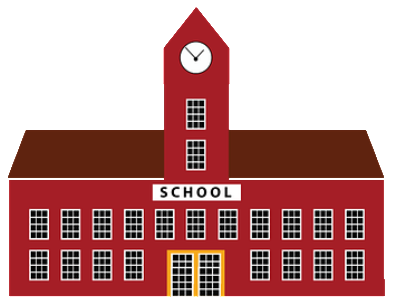 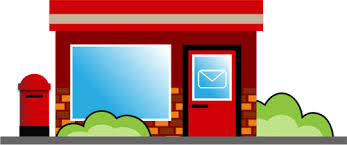 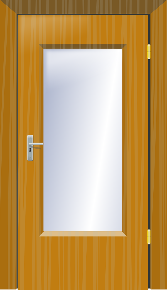 porte
d’accord
dormir
personne
[okay]
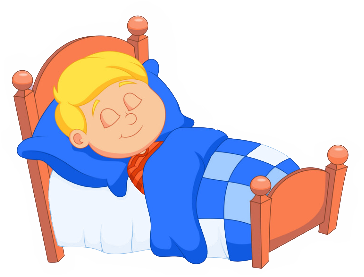 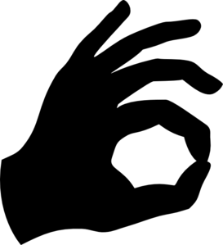 [person]
[Speaker Notes: Timing: 2 minutes

Aim: To introduce SSC open [o]

Procedure:
1. Introduce and elicit the pronunciation of the individual SSC open [o] and then the source word again ‘porte’ (with gesture, if using).2. Then present and elicit the pronunciation of the five cluster words.
The cluster words have been chosen for their high-frequency, from a range of word classes, with the SSC (where possible) positioned within a variety of syllables within the words (e.g. initial, 2nd, final etc.). Additionally, we have tried to use words that build cumulatively on previously taught SSCs (see the Phonics Teaching Sequence document) and do not include new SSCs. Where new SSCs are used, they are often consonants which have a similar symbol-sound correspondence in English.
Word frequency (1 is the most frequent word in French): porte [696]; d’accord [736]; personne [84]; dormir [39]; école [477]; poste [489].Source: Londsale, D., & Le Bras, Y. (2009). A Frequency Dictionary of French: Core vocabulary for learners London: Routledge.]
open o
école
poste
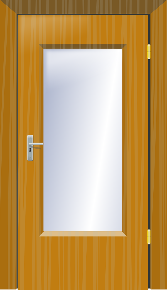 porte
d’accord
dormir
personne
[Speaker Notes: With sound and no pictures to focus all attention on the sound-symbol correspondence.]
open o
école
poste
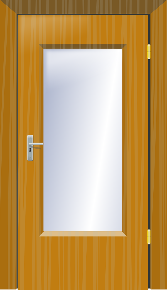 porte
d’accord
dormir
personne
[Speaker Notes: Without sound to elicit pronunciation (without first hearing the teacher). 

Teacher to elicit pronunciation by asking “Comment dit-on …"]
écouter
The ‘hat’ on the letter ô is called a circumflex. You have seen it before with ê.
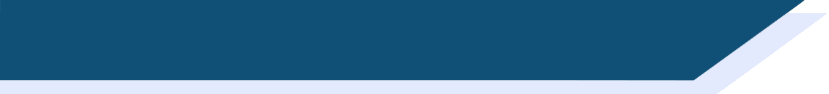 Closed or open [o]?
1
6
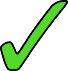 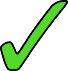 2
7
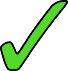 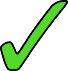 3
8
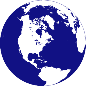 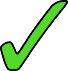 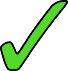 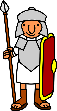 4
9
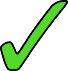 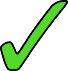 5
10
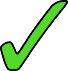 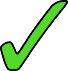 What do you notice about the spelling of the words containing open [o] compared to those containing closed [o]?
If the [o] is the final sound, or followed by a ‘z’ sound, or has a circumflex [ô], it is closed.
[Speaker Notes: Timing: 5 minutes

Aim: Aural recognition of open and closed [o]. Awareness of spelling rules governing the pronunciation of these SSCs.

NB: The difference between these two sounds is subtle! Students might say that the only ones that really sound different to them are open [o] followed by ‘r’, and that the [o] in some other words (soldat, atmosphère, poste, personne and école) sounds closed to closed [o]. If students are unsure, try getting them to repeat the words and focus on the position of the mouth and tongue when they do. For open [o], the tongue is far from the roof of the mouth. For closed [o], the tongue touches the roof of the mouth.

Procedure:
1. Click on numbers to hear words. Student decide if [o] is open or closed.
2. Click to reveal answers.
3. Click again to reveal the question about spelling. Students consider in pairs. They might say things like ‘the sound occurs near the end’ or ‘some of the words have a ‘hat’ symbol. You could guide the students by explaining that there are three rules in total to spot. 
4. Click to reveal the answers and again to reveal the rule.
5. Click to reveal the info bubble about the the circumflex.
6. Students try to say the words.

Word frequency (1 is the most frequent word in French): corps [561], repos [2731], pôle [3165], soldat [1098], oser [1634], complot [4569], atmosphere [2493], côté [123], chose [125], report [4406]
Source: Londsale, D., & Le Bras, Y.  (2009). A Frequency Dictionary of French: Core vocabulary for learners London: Routledge.]
écouter
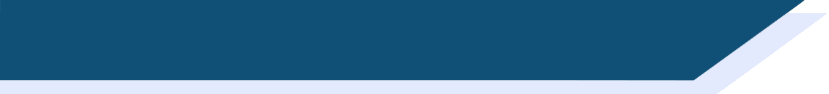 Closed and open [o]
What do you notice about these words?









Even though the vowel in these words appears the same, they sound different!

SSC closed [o] (as in dos) is different from SSC open [o] (as in dors).
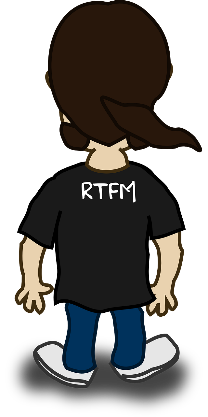 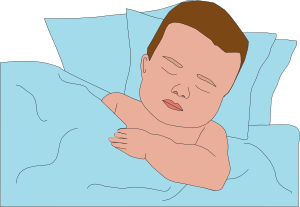 [(I/you)sleep]
[back]
dors
dos
[Speaker Notes: Timing: 1 minute

Aim: Raising awareness of the difference in sound between closed and open [o]]
phonétique
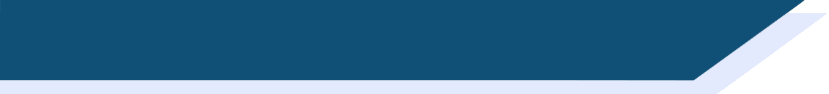 Closed or open [o]?
Closed or open [o] ?
Open [o] is a short version of English “or”

Closed [o] sounds similar to English’s long o sound as in “go”
The French [o] can be open or closed.

It is closed when it:
is the final sound in a word (trop)
is followed by a z sound (rose)
has a circumflex (hôtel)
SSC [au] and [eau] are also pronounced as a closed [o].

It is open when followed by any consonant sound other than ‘z’:
sonner (to ring), un ordinateur, un voleur (thief)
SFC!
[Speaker Notes: Timing: 3 minutes]
Open [o] -  the tongue is far from the roof of the mouth. 
Closed [o] - the tongue touches the roof of the mouth.
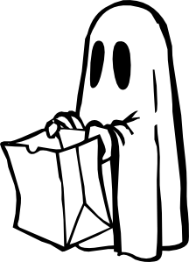 lire / parler
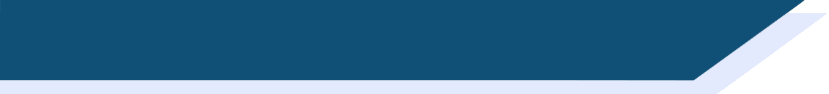 Phonétique
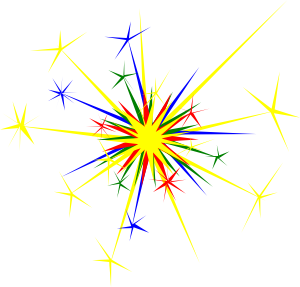 fantôme
support
60
exploser
optimiste
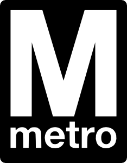 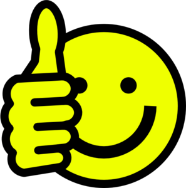 métro
imposer
[to enforce]
médiocre
format
alors
[then, so]
pétrole
secondes
lorsque [when]
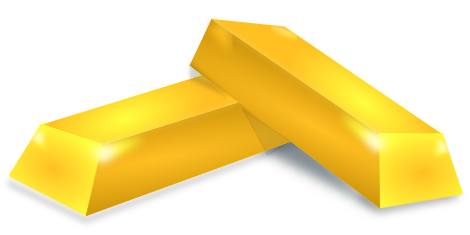 zéro
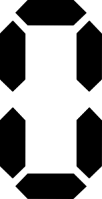 solde [sale]
or
[gold]
confortable
révolte
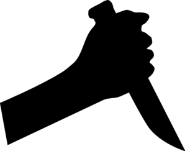 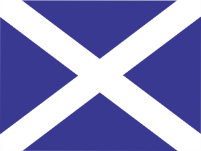 forte [strong (f)]
tantôt
[sometimes]
0
violent
Écosse
DÉBUT
[Speaker Notes: Timing: 5 minutes

Aim: To decide based on spelling whether [o] is open or closed, and to say the word accordingly.

Procedure:
1. Students pronounce as many words against the clock as possible.
2. Click ‘début’ to start the timer.
3. Click to check pronunciation. (NB: audio for Écosse is missing – recording in progress).

Word frequency (1 is the most frequent word in French): exploser [2678], support [3708], fantôme [4075], médiocre [4125], imposer [469], métro [3227], optimiste [2751], pétrole [2157], or [300], lorsque [256], zéro [2274], alors [81], confortable [3964], révolte [2720], solde [4622], violent [1119], Écosse [n/a], tantôt [3031], forte [107]
Source: Londsale, D., & Le Bras, Y.  (2009). A Frequency Dictionary of French: Core vocabulary for learners London: Routledge.]
phonétique
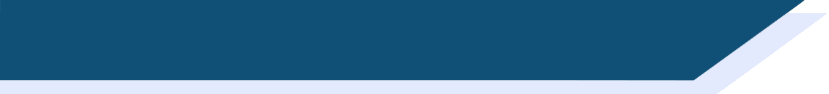 SSC [open o]
Consolidation [1]
open o
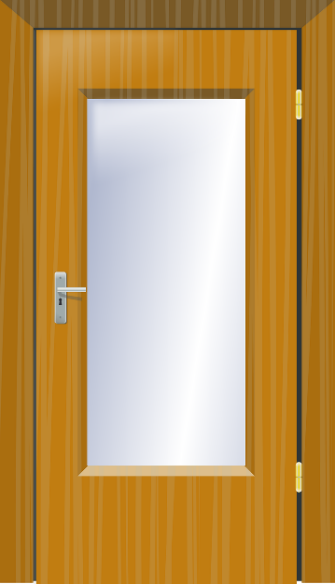 porte
[Speaker Notes: Timing: 1 minute

Aim: To consolidate SSC open [o]

Procedure:1. Present the letter(s) and say the open [o] sound first, on its own. Students repeat it with you.2. Bring up the word ”porte” on its own, say it, students repeat it, so that they have the opportunity to focus all of their attention on the connection between the written word and its sound.
3. A possible gesture for this would be to mime opening and closing a door.4. Roll back the animations and work through 1-3 again, but this time, dropping your voice completely to listen carefully to the students saying the [o] sound, pronouncing ”porte” and, if using, doing the gesture.

Word frequency (1 is the most frequent word in French): 
porte [696].Source: Londsale, D., & Le Bras, Y. (2009). A Frequency Dictionary of French: Core vocabulary for learners London: Routledge.]
open o
école
poste
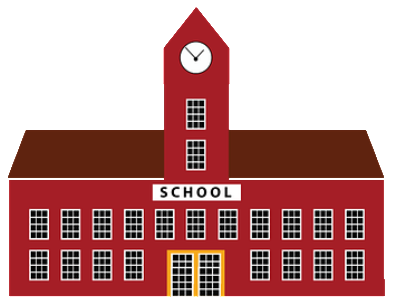 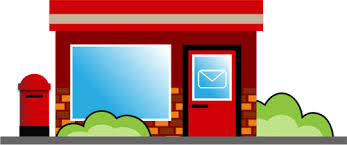 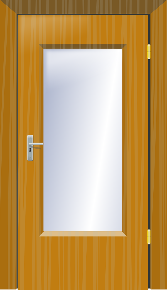 porte
d’accord
dormir
personne
[okay]
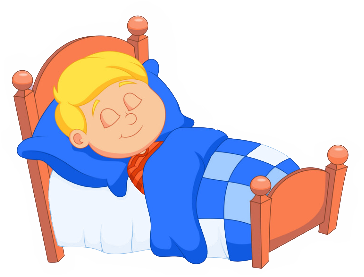 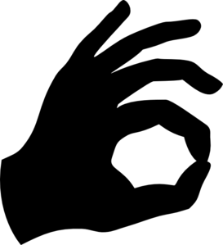 [person]
[Speaker Notes: Timing: 2 minutes

Aim: To consolidate SSC open [o]

Procedure:
1. Introduce and elicit the pronunciation of the individual SSC open [o] and then the source word again ‘porte’ (with gesture, if using).2. Then present and elicit the pronunciation of the five cluster words.
The cluster words have been chosen for their high-frequency, from a range of word classes, with the SSC (where possible) positioned within a variety of syllables within the words (e.g. initial, 2nd, final etc.). Additionally, we have tried to use words that build cumulatively on previously taught SSCs (see the Phonics Teaching Sequence document) and do not include new SSCs. Where new SSCs are used, they are often consonants which have a similar symbol-sound correspondence in English.
Word frequency (1 is the most frequent word in French): porte [696]; d’accord [736]; personne [84]; dormir [39]; école [477]; poste [489].Source: Londsale, D., & Le Bras, Y. (2009). A Frequency Dictionary of French: Core vocabulary for learners London: Routledge.]
lire / parler
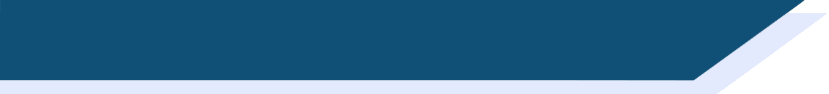 Phonétique
Pierre veut écrire un poème, mais il ne peut pas faire des rimes ! Écoute et coche « oui » ou « non » pour chaque rime.
1
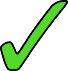 2
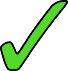 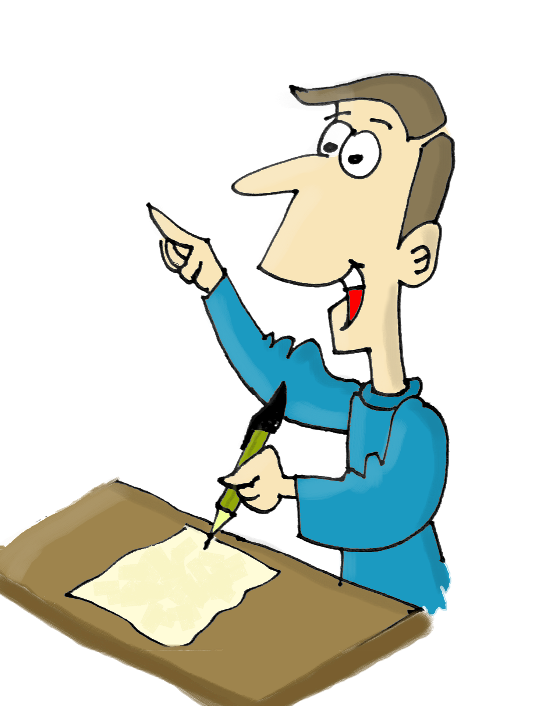 3
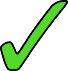 4
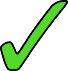 5
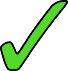 6
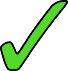 7
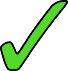 8
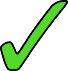 [Speaker Notes: Timing: 5 minutes

Aim: Aural recognition of closed [o] and open [o].

Procedure:
1. Click on the numbers to play audio.
2. Students listen and tick “oui” if the two words rhyme, or “non” if they don’t.
3. Click to reveal French and allow students to check their answers by looking at the spellings.
4. Click to reveal answers. Draw attention to the different letter combinations representing the open [o] sound ([o], [ô], [au] and [eau].)
5. Students say the words aloud.

Transcript:
1) eau/mot
2) haute/vote
3) sport/d’accord
4) bol/taule
5) chose/pause
6) horloge/auge
7) côté/ôté
8) drôle/saule

Word frequency of unknown words used(1 is the most frequent word in French): 
vote [1046], bol [>5000], taule [>5000], pause [2647], horloge [>5000], auge [>5000], ôté [>5000], saule [>5000], rime [>5000]

Source: Lonsdale, D., & Le Bras, Y.  (2009). A Frequency Dictionary of French: Core vocabulary for learners London: Routledge.]
phonétique
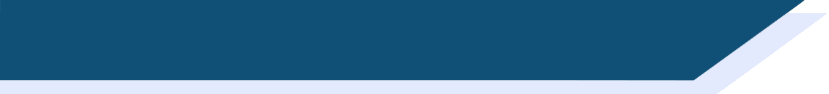 SSC [open o]
Consolidation [2]
open o
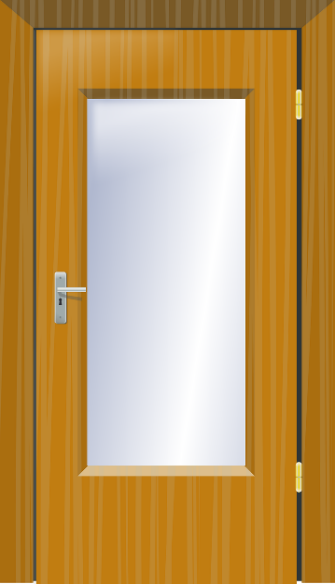 porte
[Speaker Notes: Timing: 1 minute

Aim: To consolidate SSC open [o]

Procedure:1. Present the letter(s) and say the open [o] sound first, on its own. Students repeat it with you.2. Bring up the word ”porte” on its own, say it, students repeat it, so that they have the opportunity to focus all of their attention on the connection between the written word and its sound.
3. A possible gesture for this would be to mime opening and closing a door.4. Roll back the animations and work through 1-3 again, but this time, dropping your voice completely to listen carefully to the students saying the [o] sound, pronouncing ”porte” and, if using, doing the gesture.

Word frequency (1 is the most frequent word in French): 
porte [696].Source: Lonsdale, D., & Le Bras, Y. (2009). A Frequency Dictionary of French: Core vocabulary for learners London: Routledge.]
open o
école
poste
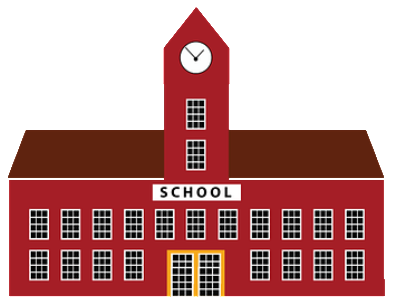 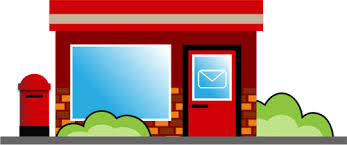 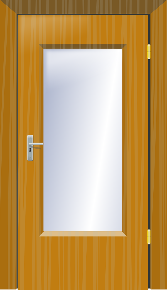 porte
d’accord
dormir
personne
[okay]
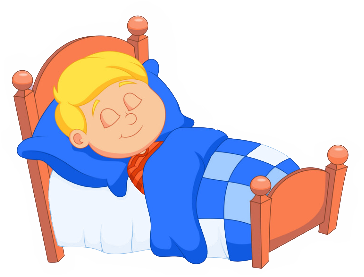 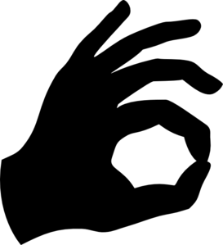 [person]
[Speaker Notes: Timing: 1 minute

Aim: To consolidate SSC open [o]

Procedure:
1. Introduce and elicit the pronunciation of the individual SSC open [o] and then the source word again ‘porte’ (with gesture, if using).2. Then present and elicit the pronunciation of the five cluster words.
The cluster words have been chosen for their high-frequency, from a range of word classes, with the SSC (where possible) positioned within a variety of syllables within the words (e.g. initial, 2nd, final etc.). Additionally, we have tried to use words that build cumulatively on previously taught SSCs (see the Phonics Teaching Sequence document) and do not include new SSCs. Where new SSCs are used, they are often consonants which have a similar symbol-sound correspondence in English.
Word frequency (1 is the most frequent word in French): porte [696]; d’accord [736]; personne [84]; dormir [39]; école [477]; poste [489].Source: Lonsdale, D., & Le Bras, Y. (2009). A Frequency Dictionary of French: Core vocabulary for learners London: Routledge.]
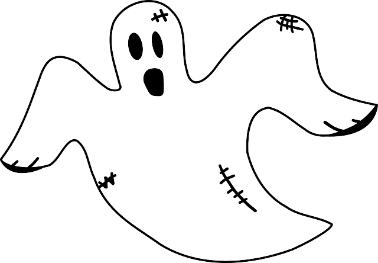 Open [o] and closed [ô/o]/[au] are tricky for English speakers. Try saying the source words porte (open) and photo (closed) /gauche to match with the SSC you hear.
écouter
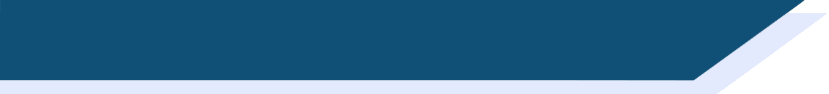 Phonétique
Écoute. Les mots ont-ils la SSC open [o] ou closed [ô/o]/[au] ?
1
_
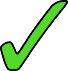 _
2
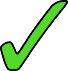 3
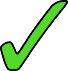 _
4
_
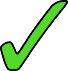 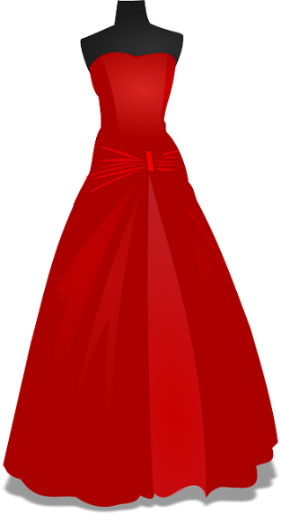 5
_
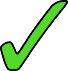 6
_
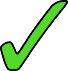 _
7
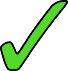 8
_
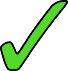 [Speaker Notes: Timing: 5 minutes

Aim: Aural recognition of SSCs [o], [ô] and [au] in single words

Procedure:
1. Click to play the audio.
2. Students tick whether they hear [o],[ô] or [au].
3. Click to reveal the answers.

Transcript:
1. aucune
2. sol
3 fantôme
4. côte
5. colle
6. voleur
7. pauvre
8. robe

Word frequency of unknown words used (1 is the most frequent word in French): 
aucun [63], fantôme [4075], côte [1385], voleur [3163], robe [2864]
Source: Lonsdale, D., & Le Bras, Y.  (2019). A Frequency Dictionary of French: Core vocabulary for learners London: Routledge.]
lire/parler
*la crise des réfugiés = the refugee crisis
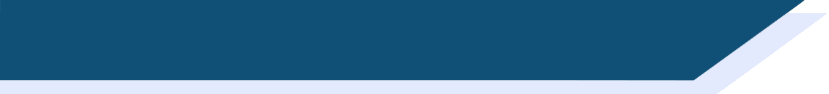 La crise des réfugiés*
Practise reading the open/closed [o/ô] and [au] sounds.
Le nombre de réfugiés augmente en raison de la guerre en cours .
1
[The number of refugees is increasing due to ongoing war.]
Leur réalité devient un cauchemar car leur vie change du jour au lendemain.
2
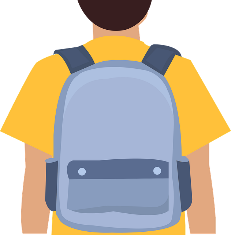 [Their reality becomes a nightmare as their life changes overnight.]
Les hôpitaux des zones de guerre offrent soins et protection même dans des circonstances difficiles.
3
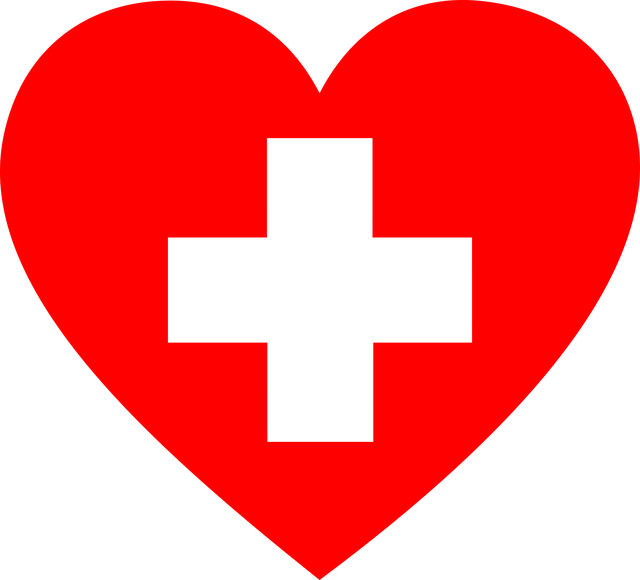 [Hospitals in war zones offer care and protection even in difficult circumstances .]
Les réfugiés doivent parfois rester à long terme dans des logements temporaires.
4
[Refugees sometimes have to stay in temporary accommodation on a long term basis.]
[Speaker Notes: Timing: 4 minutes

Aim: To practise identifying words with open [o], closed [o/ô] [(e)au] through reading/speaking.

Procedure:
Click to reveal each sentence with its translation.
Ask individual students to read a sentence, focusing on the correct pronunciation of the closed [o/ô], open [o], [au]
Click on the numbers to hear the sentences spoken by a native speaker to verify pronunciation.

Transcript:
Le nombre de réfugiés augmente en raison de la guerre en cours 
Leur réalité devient un cauchemar car leur vie change du jour au lendemain
3. Les hôpitaux des zones de guerre offrent soins et protection même dans des circonstances difficiles.
4. Les réfugiés doivent parfois rester à long terme dans des logements temporaires. 

Word frequency of unknown words (1 is the most frequent word in French): nombre [249], augmenter [823], cauchemar [3689], car [176], lendemain [1258], offrir [224], circonstance [1054], logement [1849], temporaire [2885]
Word frequency of cognates (1 is the most frequent word in French): réfugié [>5000], réalité [532], zone [860], protection [953], terme [311]]